Differences in CAHPS Reports and Ratings of Health Care Provided to Adults and Children
Ron D. Hays, Ph.D.  Alex Y. Chen, M.D.
       UCLA           Children’s Hospital LA

December 21, 2012 (12:00-1:00)
UCLA Division of General Internal Medicine & Health Services Research  Seminar Series
911 Broxton, 2nd Floor Conference Room
Background
Health plans and health care organizations may have different infrastructure and personnel for adult than for pediatric care
Parents may have different expectations about care for their children than for themselves. For example,
Adult care: greater importance on timeliness of care and office wait times
Child care: greater importance on courtesy and helpfulness of office staff
2
Background
Information on health care experience ratings of both adults and children can
help purchasers identify plans and providers that meet their needs
help plans and providers focus on improvement efforts.
Information on adult-child differences on specific domains can also be useful.
If there are no adult-child differences, data collection is simplified.
3
CAHPS®
Consumer Assessment of Healthcare Providers and Systems (CAHPS®) Program Funded by:
	Agency for Healthcare Research and Quality (AHRQ)
Center for Medicare & Medicaid Services (CMS)
4
[Speaker Notes: Today’s webcast is one in a series of webcasts on CAHPS (which stands for Consumer Assessment of Healthcare Providers and Systems) produced by the CAHPS User Network. 

I see from the registrations that many of you have little or no familiarity with CAHPS surveys, so I want to take a few minutes to give you some background on the CAHPS program.

Primarily funded by the Agency for Healthcare Research and Quality (or AHRQ), the CAHPS Program develops standardized surveys and related products according to established principles.  CAHPS Surveys assess patients’ experience with health care.]
CAHPS Design Principles
Emphasis on patients
What patients want to know
Patients are the best or only source of information
Extensive testing with patients

Reporting about actual experiences
English and Spanish
Adult and Child care experiences
Standardization
Surveys, data collection, analysis, reporting, benchmarking
5
CAHPS Family of Surveys
Ambulatory Care Surveys
CAHPS Health Plan Survey 5.0
CAHPS Clinician & Group (C-G) Survey 2.0
CAHPS Home Health Care Survey
ECHO® Survey 3.0
CAHPS Dental Plan Survey
CAHPS American Indian Survey

Facility Surveys
CAHPS Hospital Survey (HCAHPS)
CAHPS In-Center Hemodialysis Survey (ICH)
CAHPS Nursing Home Surveys
6
Methods
Data collected in 2008-2009 from patients using CAHPS Clinician/Group 12-month survey

Two sites:
Large west coast integrated health system
Large health plan in the mid-west

Patient sample 
At least one visit to the target provider
Try for 45 completes per clinician
Try for 40% response rate
7
West Coast Site Participants
Surveys completed for 499 physicians

Adults: n = 15,051 adults 
37% response rate
61% female, 10% Hispanic
Children: n = 2,323 parents/caregivers 
25% response rate
85% female, 25% Hispanic
8
Mid-west Site Participants
Surveys completed for 256 primary care physicians

Adults: n: 7,823 adults 
46% response rate
60% female, 3% Hispanic
Children: n = 668 parents/caregivers 
32% response rate
86% female, 8% Hispanic
9
CAHPS C-G Survey Domains
Access to care (5 items)
Provider communication (5 items)
Coordination of care (3 items)
Shared decision making (1 item)
Office staff (2 items)
Global items
Global rating of doctor item
Recommend doctor to family and friends
10
Survey Administration
Cover letter in English and Spanish
Option of calling toll-free to request Spanish survey
Mailed English language survey
Follow-up mailing with survey sent to non-respondents 4 weeks after first mailing
11
Case-mix Adjusted Means (SD) in West Coast Site
CAHPS measures scored on 0-100 possible range, where 100 is best possible.  Means are case-mix adjusted for respondent age, gender, education and self-rated health, and adult/child race/ethnicity.

* Adult and pediatric care means differ significantly (p < .05)
12
Case-mix Adjusted Means (SD) in Mid-west Site
CAHPS measures scored on 0-100 possible range, where 100 is best possible.  Means are case-mix adjusted for respondent age, gender and education, and adult/child race/ethnicity.

All adult and pediatric care mans differ significantly (p < .05)
13
Limitations
Data analyzed not representative of all health plans
Response rates were not high, but similar to typical CG-CAHPS rates
Nonresponse analyses tend to have minimal impact after casemix adjustment
Reliance on proxy (parents/guardians) reports of pediatric care
14
Discussion (1)
Separate adult and child CAHPS surveys are administered due to differences in health care needs and utilization patterns.

We found reports and ratings of children’s care to be equal or more positive than reports and ratings of adult care.
15
Discussion (2)
Care provided by pediatric providers may differ from that provided by adult providers
Magnitude of differences depend on site of care
Bigger differences favoring pediatric care experiences in mid-west site
16
Thank you.  Enjoy the rest of your life.
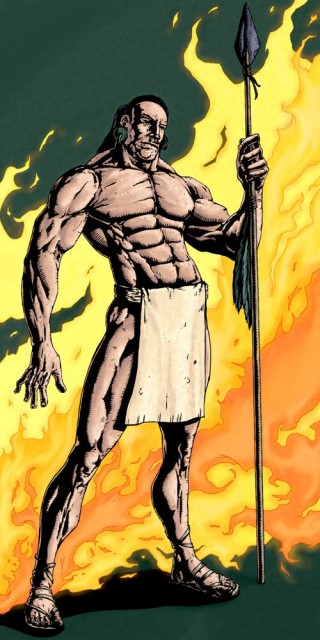 17
Powerpoint file posted at:
http://gim.med.ucla.edu/FacultyPages/Hays/present.htm

Chen, A. Y., Elliott, M.N., Spritzer, K. L., Brown, J., Skootsky, S. A., Rowley, C., & Hays, R. D.  (2012).  Differences in CAHPS reports and ratings of health care provided to adults and children.  Medical Care., 50, S35-39.

Ron D. Hays (drhays@ucla.edu)
Alex Y. Chen (Achen@chla.usc.edu)
18
Appendix (1): CAHPS Survey Items
Access to care
Got appointment for urgent care as soon as needed
Got appointment for routine care as soon as needed
Got answers to medical questions during office hours when phoned
Got answers to medical questions after office hours when phoned
Seen within 15 minute of appointment time
Provider communication
Explained things in a way that’s easy to understand
Listened carefully to you
Gave easy to understand instructions
Showed respect for what you had to say
Spent enough time with you
19
Appendix (2): CAHPS Survey Items
Coordination of care
Doctor knew important information about your medical history
Doctor informed on care you got from other doctors
Office followed up to give you test results
Shared decision making
Talked about pros and cons of treatment or health care choice
Office staff
Receptionists as helpful as you thought they should be
Receptionists treaedt you with courtesy and respect
Global rating of the doctor
Would recommend doctor to family and friends
20
21
22
Can satisfaction with care kill you?
Fenton et al. 2012 Archives of Internal Medicine
higher “patient satisfaction” based on 5-item CAHPS rating on MEPS was associated with less emergency department use but higher inpatient use, and higher overall health care expenditures.
Consumer assessment of care experience
Based on interactions with provider and staff (high utilizer  more established relationship)
Persons in need of care may rate differently than those that do not
Providers that tailor to patient’s needs and/or preferences may receive high rating (e.g. antibiotic prescription) 
Fenton study is at patient-level but CAHPS is provider/group level
23